English for Physicists IIWeek 4 –Writing Academic Emails
Unit 4 - Writing Academic Emails
Exam Practice – making questions
Writing Academic emails – basic rules
Turbulence
Warm-up – Find someone who…
Writing academic emails
Ask about the underlines expressions
Mary writes emails in English every week. 
I have just written an email to my teacher. 
Last week they received a very impolite email from a customer. 
John will translate this email for me. 
Sally still prefers snail mail to emails.
How often does Mary write emails in English?
Who have you just written an email to? /
To whom have you just written an email?
What kind of email/Which email did they receive … ?
What will John translate …?
Who still prefers snail mail to emails?
What is (not) appropriate?
From: 01234567@mail.muni.cz
Subject: tomorrow
 
Hi teacher!
I cannot come to school tomorrow, ‘cause I’m real sick. I’ll do my presentation on the Brownian motion next week.
See ya,
Tom Smiley
apology
conclusion
What is (not) appropriate?
From: offthewall@email.com
Subject: Steven Bold, 3rd year student of Media and Communication, 
Monday seminar group, 9 a.m.

Dear Mrs Crow,
I am very unhappy about the fact that I received F for my English exam. As a matter of 
fact, you are the only one who gave me such a bad mark, and now my distinction is 
in danger. When can I write the re-take? There are no more terms available, but 
I have to have it this semester, as I am very busy in summer.
Best regards,

Steven				

Steven Bold
PR Assistant
Offthewall International
too long
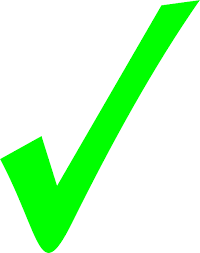 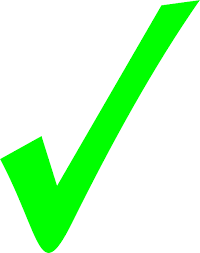 Leave out 
unnecessary details
What is (not) appropriate?
From: 6543210@mail.muni.cz 
Subject: Hello
 
Dear Mrs teacher,
 
I was not at school last Wednesday. Can you tell me what you did? And do I have to do any homework?
Robert Dark
apology
more polite
Dos and Don’ts of academic email writing
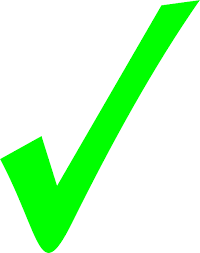 Write a clear subject line
Have no reference to the attachment ( the recipient will see it anyway)
Leave out personal details
Start emails with “I want…” or “I need…”
Write a greeting appropriate to the addressee
Have exclamation marks for something that is considered very important
Write a detailed description of events preceding the situation discussed
Emphasize the conversational aspect
Keep messages as concise as possible
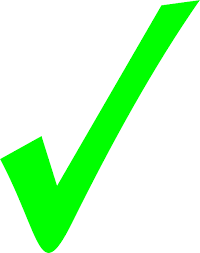 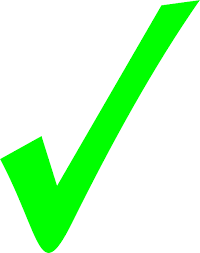 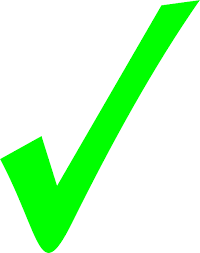 Standard email structure
Dear Mr/Ms/Prof/… Black
Subject of the email 
Salutation  
The beginning 
The main body 
The ending 
Closing the email and signing
Introducing the writer, the reason for writing
Relevant details: one paragraph for one idea
Conclusion: further steps/Thank you for …/ I am looking forward to …
Kind regards/ Best regards/ Sincerely
A: I faced some difficulties with selecting a topic for my research paper 
B: Best wishes 
C: Last semester, I was an intern in a laboratory investigating the interaction of high-intensity and ultra-short laser pulses with matter
D: I am a student in your Atomic and Laser Physics course
E: Dear Professor Smith
F: I would appreciate it if I could discuss it with you during your office hours 
G: I look forward to your reply  
H: Therefore, I was wondering if I could research a similar topic and thus use some of the data I collected when working in the laboratory for the research paper in your course
I: Susan Green  
J: Thank you for your time 
K: I am writing with regard to the research paper we have to submit at the end of the semester
L: Moreover, I plan to write my Bachelor’s thesis on analytical models and three-dimensional particle simulations of intense laser interaction with a cluster of over-dense plasma
M: Please let me know if you are available to meet this week
Order the email
Correct order: E, K, D, A, C, L, H, F, M, G, J,B, I
E: Dear Professor Smith,
K: I am writing with regard to the research paper we have to submit at the end of the semester.
D: I am a student in your Atomic and Laser Physics course.
A: I faced some difficulties with selecting a topic for my research paper. 
C: Last semester, I was an intern in a laboratory investigating the interaction of high-intensity and ultra-short laser pulses with matter.
L: Moreover, I plan to write my Bachelor’s thesis on analytical models and three-dimensional particle simulations of intense laser interaction with a cluster of over-dense plasma.
H: Therefore, I was wondering if I could research a similar topic and thus use some of the data I collected when working in the laboratory for the research paper in your course.
F: I would appreciate it if I could discuss it with you during your office hours. 
M: Please let me know if you are available to meet this week.
G: I look forward to your reply. 
J: Thank you for your time.  
B: Best wishes,
I: Susan Green
Formal vs informal vocabulary
Thank you
I apologize for …
I would like to ask if you could …
Do you happen to know…
Unfortunately, I am unable to…
I would prefer not to …
Complete the phases
appreciate     	advance    	enquire  	whether    	hearing    	prefer 	could    	       rather		apologize	make       	grateful      	wondering        regarding      	available
  I am writing to …………………………. about…                     8.   I look forward to  ……………………………….. from you soon.               
  I am writing with regard(s) to / in regard to / ………… 9.   I would  ……………………. not do a presentation about… 
 I would like to know ………………………                              10. I would  ……………………….. it if you could send me…
……………………….. you tell me how many points I need…  11.Thank you in  …………………….  for your response.
I feel I would …………………….. to work on…               12. I would like to  ………………………  an appointment to discuss…
was ……………………….. if any lectures are offered…          13. Would you be   ………………………   on Monday?
I would be  ………………………… for any information…   14. I …………………………..for not writing sooner, but…
Complete the phrases
I am writing to enquire about…                         8.   I look forward to  hearing  from you soon.               
  I am writing with regard(s) to / in regard to /regarding   9.   I would  rather not do a presentation about… 
 I would like to know whether                        10. I would  appreciate  it if you could send me…
Could  you tell me how many points I need…             11.Thank you in  advance   for your response.
I feel I would prefer to work on…               12. I would like to  make   an appointment to discuss…
I was wondering if any lectures are offered…                     13. Would you be   available on Monday?
I would be  grateful for any information…                  14. I apologize for not writing sooner, but…
Term assignment
University of Canterbury, Physics Summer Camp, 6-12 July 2024                                                                               The University of Canterbury, UK, organizes a summer physics camp for students from all around the world.     In an active, hands-on format, students will be introduced to several branches of physics, including experimental measurement, Newtonian Mechanics, electricity, waves, optics and astrophysics.                Students will stay in university accommodation on the campus. They will attend lectures, work in the labs, experience field work, meet with staff and current students, and find out about the amazing research happening at the university. Each year, there are 60 places available, and students can apply from any country. A limited number of full scholarships is available to the best applicants. 
Send an email to apply for the summer physics camp (150-200 words). In the email
- introduce yourself                                                                                                                                                                  - describe your education and science interests                                                                                                                 - state why you would profit from the science camp                                                                                                         - ask a question 
Word range: 150-200 words Deadline:  19 March into odevzdávárna
Discuss
How often do you travel by plane?
Are you afraid of flying? Why do some people have this fear?
Do you agree that air travel is the safest form of travel?
Have you ever had a bad experience with turbulence?
Why do turbulences happen?
How has air travel changed the world?
Do you think air travel is an environmentally friendly way to travel?
Will there be a better alternative to air travel in the future?
Listening
1)Turbulence is one of the prevailing ____________ of physics. 
2) Turbulence is ubiquitous, springing up in virtually any system that has _________________. Clouds, waves and the _________ __________________ are governed by turbulence.
3) Liquids and gasses usually have two types of motion: a laminar flow, which is _______________, and a turbulent flow, which is composed of seemingly unorganized ___________________.
4) Turbulence has two characteristics: it is ___________________, and  it displays different _____________.
5) Differently-sized whirls called eddies are like ______________ of different sizes and shapes.
Listening
1)Turbulence is one of the prevailing mysteries of physics. 
2) Turbulence is ubiquitous, springing up in virtually any system that has moving fluids. Clouds, waves and the gusts of plasma in our Sun are governed by turbulence.
3) Liquids and gasses usually have two types of motion: a laminar flow, which is stable and smooth, and a turbulent flow, which is composed of seemingly unorganized swirls.
4) Turbulence has two characteristics: it is chaotic, and  it displays different scales of motion.
5) Differently-sized whirls called eddies are like vortices of different sizes and shapes.
Listening
6) Inertia and viscosity are _________________________________________.
7) The higher the ___________________, the more_____________________.
8) The motion of the atmosphere is influenced by factors such as __________________________.
9) We need extremely high-speed __________________ to identify patterns that could lead to a theory of predicting different situations.
10) Some positive impacts of understanding turbulence include: ____________________________.
Listening
6) Inertia and viscosity are two opposing forces in every flowing liquid or gas.
7) The higher the Reynolds number, the more probable the turbulence is.
8) The motion of the atmosphere is influenced by factors such as gravity and the Earth´s rotation.
9) We need extremely high-speed computer simulations of turbulent flows to identify patterns that could lead to a theory of predicting different situations.
10) Some positive impacts of understanding turbulence include: more efficient wind farms, preparation for catastrophic weather events, the power to manipulate hurricanes away.
Word formation
Word formation
Week 5
Write your academic email and upload it into odevzdávárna. 
Deadline 19 March.